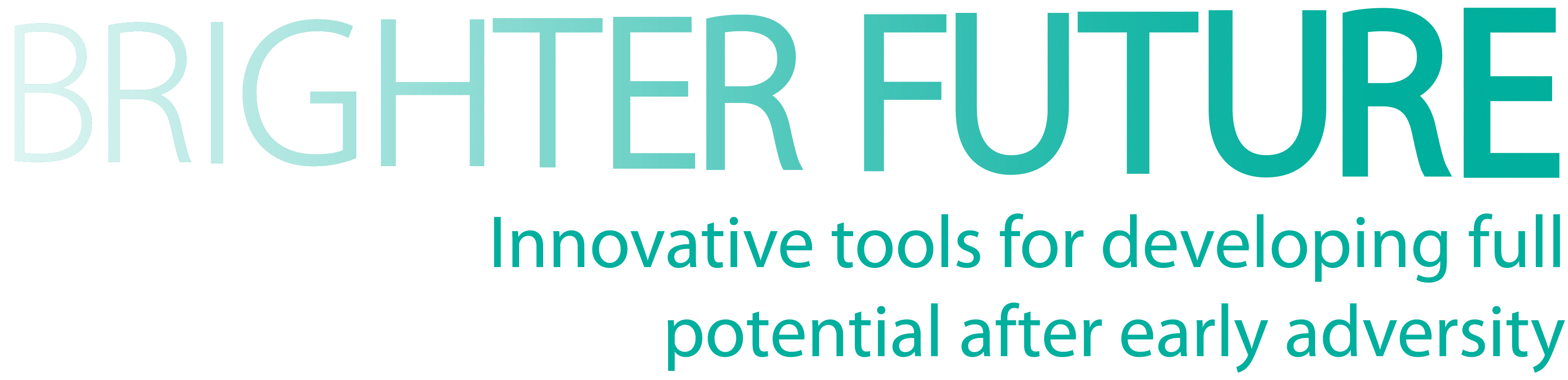 UNIT 4
La connessione tra benessere e apprendimento
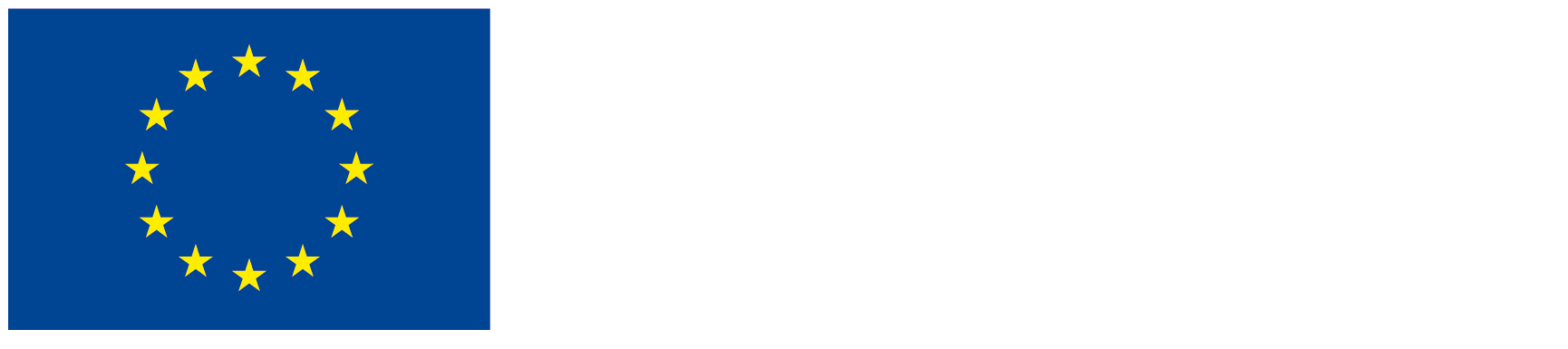 The BRIGHTER FUTURE project has been funded with support from the European Commission. This material reflects the views only of the authors, and the Commission cannot be held responsible for any use which may be made of the information contained therein.
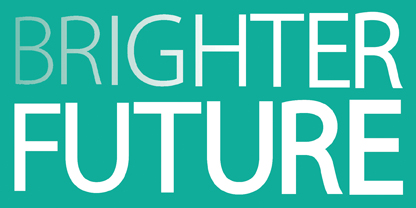 Obiettivi
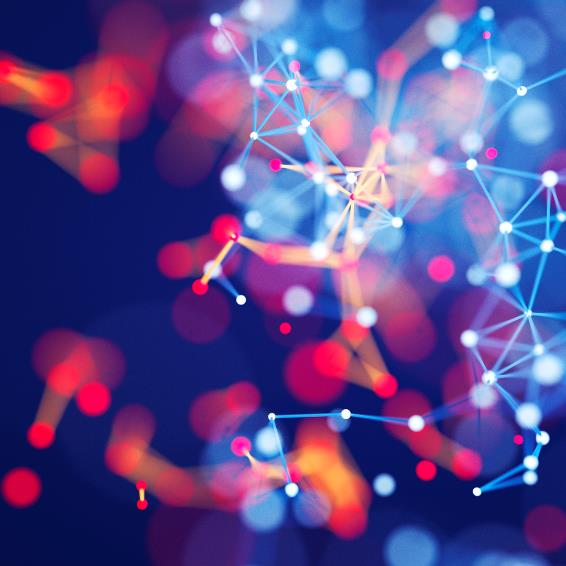 Identificare gli elementi della scuola che possono scatenare stress nei bambini (materiali, spazi, argomenti e altri fattori scatenanti).
Identificare i segnali di allarme dello stress negli insegnanti e negli alunni, in particolare quelli provenienti dal sistema di protezione.
Sviluppare strategie, dinamiche e strumenti per gli insegnanti al fine di: 
- Costruire un ambiente sicuro
- Mantenere il benessere individuale e di gruppo
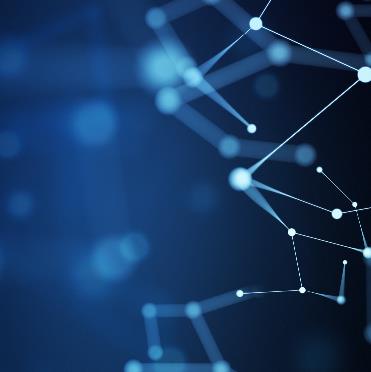 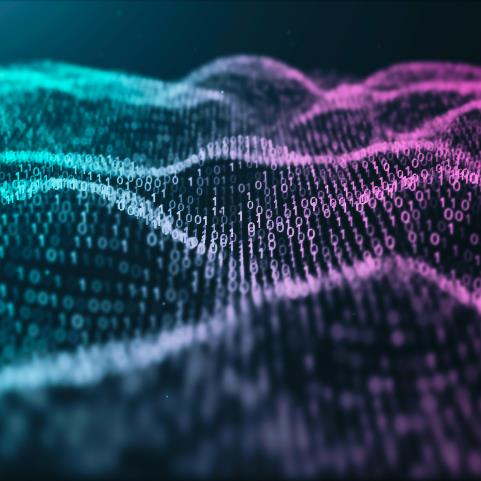 [Speaker Notes: Connection between well-being and learning.
The objectives of this unit are three: to identify the elements at the school that can stress children (materials, spaces, topics and other triggers). The second one is to identify the alert signals of stress in teachers and in pupils, specifically coming from protection system. And the last one is to develop strategies, dynamics and tools for teachers in order to build a safe environment and to keep individual and group well-being.]
Identificare i fattori che possono essere stressanti per:
	Alunni, in particolare quelli che provengono dal sistema di protezione
Insegnanti
Cosa è il benessere in classe?
[Speaker Notes: But what's classroom well-being? 
the definition of wellness is a state of the person whose physical and mental conditions guarantee a feeling of satisfaction and tranquility. Therefore, what we want is for the classroom to become a space where students and teachers have that feeling of tranquility and peace. And for this we will start by identifying some items that may be stressful for the different agents that participate in the school.]
Fattori che causano stress
Cambiamenti dinamici inattesi
Cambiamenti imprevisti dell'insegnante
Prove a sorpresa
Sapere che le vacanze si avvicinano
Stanchezza
Lezioni noiose
Contenuti poco interessanti
Attività ripetitive
Escursioni, gite e viaggi
Comportamenti di disturbo

Problemi personali irrisolti

Pregiudizi

Mancanza di risorse per gestire gli alunni con bisogni speciali

Ignorare alcuni tipi di difficoltà di apprendimento

Famiglie molto curiose

Nuove attività

Visita del dirigente
Parlare della storia della famiglia o del paese di nascita

Festa del papà o della mamma

Parlare dell'albero genealogico

Parlare di compleanni

Comportamenti o commenti razzisti e xenofobi
[Speaker Notes: Triggers or alert signals of stress in teachers and pupils
When students have lived through traumatic experiences like the ones evaluated earlier, they have learned hypervigilance patterns that make them constantly alert to any possible adverse change (Cáceres et. al., 2017; Mesa-Gesa & Moya-Albiol, 2011). In this sense, many of these children develop seductive or disruptive behaviors as a mechanism of evasion and dissociation in the face of the fear generated by uncertainty. However,  these unexpected, inappropriate or inconsistent behaviours are considered by adults as a provocation instead of as an alarm symptom (Espinoza, 2006).
For example, a child used to the loss of affective referents feels threatened by an unexpected change of teacher or a classroom change. In these cases, all the warning mechanisms are activated in the student involuntarily (Mesa-Gresa & Moya-Albiol, 2011). 

Some examples are unexpected dynamics changes, and unexpected teacher changes and the surprise exams. Another one is to know the holidays are nearby. The tiredness of pupils. Boring lessons. Uninteresting content. And the last one is doing repetitive activities.

Specifically with pupils coming from protection system we can add talk about the family history or the birth country. The father’s or mother’s day or talk about genetic load or family tree. 

Also, there are items that may be stressful for teachers as pupils’ disruptive behaviours, unresolved personal issues, prejudgments, lack of resources to deal with pupils with special needs, very inquisitive families, new activities or the supervisor visits.]
Neurobiologia dello stress
- Fattore scatenante

- Interpretazione (esperienza)

- Risposta allo stress

- Attivazione del cortisolo

- Risposta di attacco o fuga
[Speaker Notes: From a neurobiological point of view, Benito (2020) explains that when students are deregulated, begin to secrete different substances such as cortisol and adrenaline which predispose them to fight, to defense and to survive. All these turn into attention difficulties to follow simple instructions, and into hyperactivity that prevent them from staying seated following the class. These mean continuous movements in the chair, repetitive strokes with the pencil on the table, continuous interruptions with topics incongruous with the content being worked on, noises, masturbation, … because they cannot pay attention but they need to let all the emotional tension loose that is overwhelming them (Spangenberg, 2015).
Summing up the neurobiology of stress shows five elements that can produce stress: trigger elements, experience interpretation, stress response, cortisol activation and fight or flight response.
The most complicated part of this situation is that the interpretation of each of these triggers is subjective and unknown to others. This means that sometimes we perceive that a child has inappropriate responses to a comment, gesture, situation,... simply because we do not know its importance to him. For example, playing in the park a child wants to play a prank on one of his classmates and throws a water balloon at him unexpectedly. This colleague begins to cry inconsolably for a long time and there is nothing that can calm him down. They are 10-year-olds and this response is considered inappropriate due to its magnitude. Everyone tells him it's no big deal... However, no one in the park knows that this boy fell into a pool when he was a year and a half old and nearly drowned.
Therefore, this sensation of the water balloon suddenly falling above evoked in that child the same anguish of his drowning experience and the manifest response is not because of the balloon but because of the fear of drowning.
However, in that moment of anguish, the activation and dysregulation is so great that the child is blocked from listening and reasoning, much less learning.]
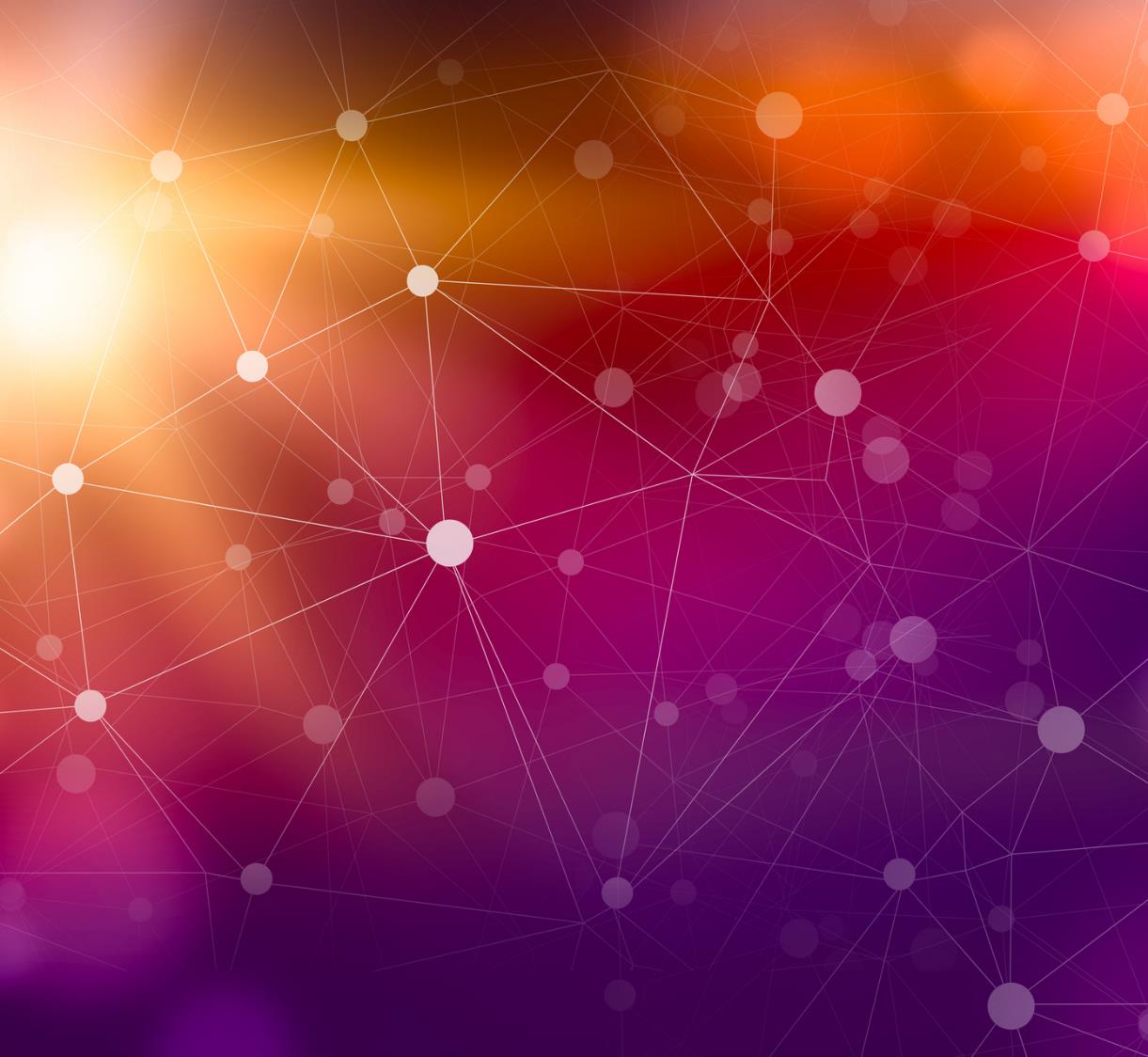 ATTACAMENTO e APPRENDIMENTO
Teoria dell'attaccamento & apprendimento
➔ ATTACCAMENTO SICURO ➔ AMBIENTE SICURO➔ FIGURA DI RIFERIMENTO PROTETTIVA
Sicurezza
Capacità esplorativa
Disponibilità all'apprendimento
Buon concetto di sé
Buona immagine dell'ambiente
Fiducia in un futuro positivo
[Speaker Notes: From attachment theory we can also observe how this unexpected change alerts children or adolescents about a possible loss, even if it is only from the routine that facilitates predictability and therefore security (it can be a party, a trip...) (Guerrero, 2020). Faced with this situation, students feel fear and take a warning behaviour in an attempt to anticipate the pain that this uncertain situation may cause. They prefer to boycott themselves so that the loss is based on their disruptive attitudes and behaviors and not about qualities of themselves that they cannot change or in unforeseen events that are beyond their control (Espinoza, 2006). The typical behaviour related with that is: you don't leave me, I leave you. Let us remember that they are children or adolescents who have experienced continuous loss as well as neglect or abuse. For that reason, in a mistaken attribution, they blame themselves and they need to continually feel that they are in control of what may happen.]
Stress & processo di apprendimento
Attivazione della risposta di attacco

Paura generalizzata

Difficoltà a mantenere l'attenzione

Shock / Dissociazione

Perdita del controllo 

Amnesia episodica
[Speaker Notes: These types of attitudes are also common when students face new social relationships in which they want to fit in and feel accepted. But it also happens in the face of the acquisition of content that is especially complex for them and for which they are afraid to fail. Students, given their emotional insecurity, anticipate their own failure and they associate that with a social rejection and from the affective environment. So, they prefer to disconnect from that area: they do not write down the tasks, they lie about what they have to do, they do not answer the exams not to be mistaken,… (Rodríguez, 2014).  These behaviors are often confused with a lack of interest or carelessness. Although it may be possible in some cases, it is usually the result of the learning difficulties that students present as a result of their ACEs and their own emotional insecurity. Guerrero (2021) explain that generating a safe environment in the classroom and establishing a good emotional bond between students and the teacher where children and adolescents feel protected, will predispose students to positively face new challenges and learning.]
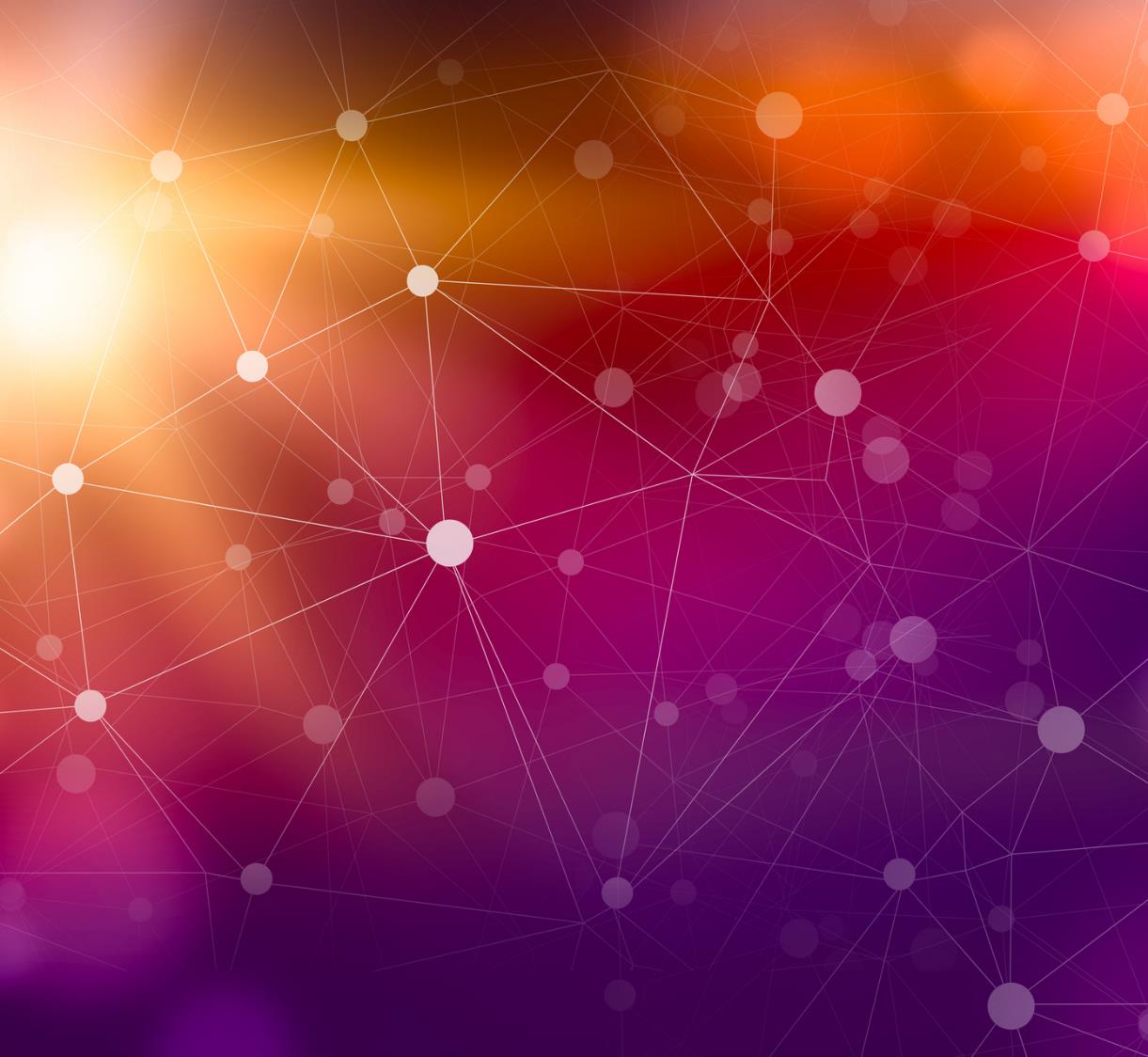 APPROCCIO ALLA RESILIENZA SCOLASTICA
La scuola come fattore di resilienza
Le esperienze positive vissute nella scuola saranno un fattore di protezione contro le situazioni avverse vissute o che potrebbero verificarsi.
La scuola basata sulla resilienza si concentra sulle capacità e sul potenziale degli studenti e sviluppa pratiche educative che insegnano agli studenti ad affrontare le difficoltà in modo positivo.
Academic Resilience Approach
[Speaker Notes: Academic Resilience Approach

Resilience is used to describe the positive mechanisms of an individual, group, material, or system that, in the face of an adverse situation that affects their integrity and stability, allow them to endure, cope, recover, and emerge stronger (Vaquero, Urrea & Mundet, 2014). This includes various processes such as the good recovery from an adverse situation, and / or that adversity does not limit a person's development. Therefore, a resilient child is one who recovers after experiencing an adverse situation and / or develops properly despite continued exposure to risk (Gilligan, 2000).

From an ecological point of view, the factors that make a person resilient are both the person's personal characteristics and social and contextual factors. That is, the person's resilience is also influenced by the child's experiences and how he or she integrates them into his or her development. In this sense, the school plays an important role in promoting the resilience of students as the positive experiences lived in this context will be a factor of protection against adverse situations experienced or that may occur.

The school based on resilience focuses on the abilities and potential of students and develops educational practices that teach students to face difficulties in a positive way, to have a life project, to develop their potential, something which will allow them to better deal with adverse situations.

In order to incorporate resilience into schools, we propose to adopt the Academic Resilience Approach - ARA. This is a whole-school-based community development model that aims to provide schools with tools to help students overcome adversity and improve their educational outcomes (Boingboing, 2017). It implements the Resilience Framework as a cross-cutting element that must be considered in the daily activities of the school.]
Academic Resilience Approach - ARA
[Speaker Notes: The Resilience Framework consists of five basic pillars related to the areas of life of children and adolescents and is transformed into:

Actions that involve addressing the basic needs of children and young people. It would be impossible for some students to start undertaking anything without first solving them.
Actions related to belonging in order to make students feel united and connected with people and places in the environment, with whom they can have healthy relationships. The idea is that they can keep up good moments, make new contacts, and find people they can trust.
Actions related to learning that allow students' educational routine to work as well as possible, bearing in mind that learning is not only given in the classroom but also in contexts such as the playground or outside the school. We need to make sure they are developing their interests, talents or skills for life.
Actions that help to develop coping skills that help children and adolescents to solve problems, to defend their own points of view and beliefs and to change challenges of daily life.
Actions aimed at developing intrapersonal aspects, in order to encourage children and adolescents to understand who they are, to know their thoughts and beliefs about themselves and to develop their personality.

To develop these actions, the Resilience Framework proposes the need to take into account four principles:
Acceptance. It involves accepting the situation or the problem, focusing on what you want to happen from now on, and taking action to achieve it.
Conservation. It means preserving the good things that are happening in the lives of students, identifying them, if necessary, and reinforcing them.
Commitment. It is important to stay focused and be consistent in promoting resilience as it is not a quick fix.
Enlisting. It means involving other people in the educational community or outside the school who can support children and adolescents.]
Includere l'ARA nella scuola
Proporre azioni brevi e semplici, come la creazione di uno spazio all'interno della scuola in cui gli studenti godano di un'atmosfera tranquilla.
Incorporare l'ARA nella documentazione quadro della scuola.
Rivedere le azioni quotidiane per ridefinirne o incorporarne di nuove.
Includere l'ARA nel progetto individualizzato e di successo educativo della scuola.
L'intera comunità educativa dovrebbe sapere cos'è la resilienza.
I principi dell'ARA costituiscono degli strumenti di lavoro per l'insegnante tutor.
Dare ai bambini e agli adolescenti l'opportunità di esprimere le proprie opinioni e proposte, sulla base di un rapporto di fiducia.
Proporre attività specifiche che includano contenuti come la conoscenza della propria identità, le responsabilità, il mantenimento di relazioni sane o l'empatia.
Hart et al., 2018
L'importanza di un intervento precoce
Necessità di promuovere la coesione del gruppo

Come fare?
Come mantenerla?
Come rilevare ciò che non funziona?
Come valutare se tutto funziona correttamente?
[Speaker Notes: You can use this slide to do a practice exercise and reflect together about the group cohesion.]
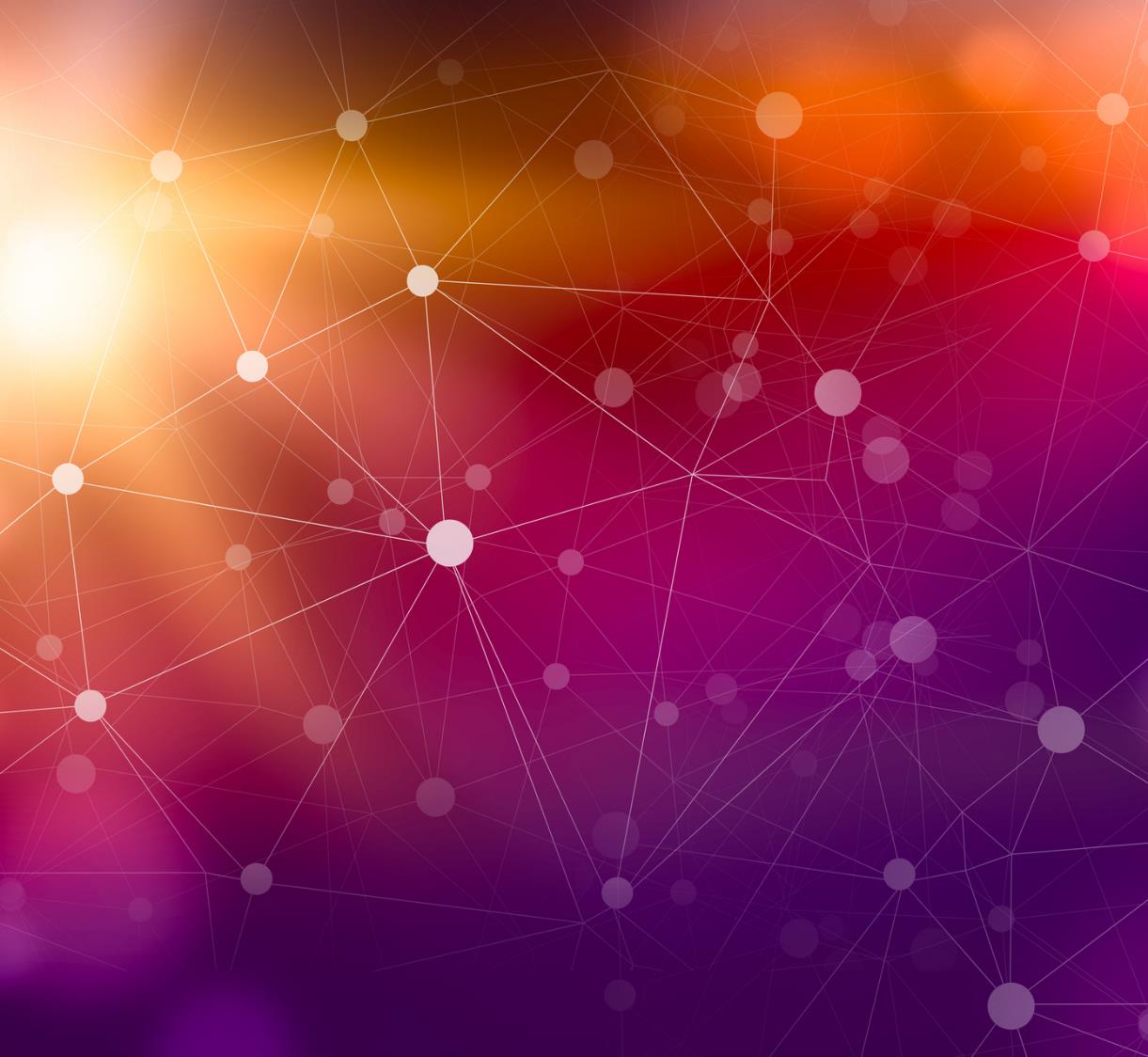 INTELLIGENZA EMOTIVA
Intelligenza Emotiva_1
Cos'è?
Vantaggi (1):
Migliore connessione personale con gli altri
Maggiore capacità di gestire le competenze degli allievi
Notevole riduzione delle situazioni ansiogene e generatrici di stress
Risoluzione più rapida ed efficace delle situazioni ansiogene e generatrici di stress
Minore tensione in classe / migliore ambiente di apprendimento
Minore senso di perdita di controllo da parte dell'insegnante
[Speaker Notes: Emotional Intelligence
The ability that human beings have to relate in an appropriate way with others is one of the specific intelligences that Gardner (1983) detailed within his theory of Multiple Intelligences: Intrapersonal Intelligence. This intelligence is closely related to another that the author called Interpersonal Intelligence and which refers to the personal skills that each individual owns to effectively identify and control their own emotional states.
Daniel Goleman, in 1995, publishes "Emotional Intelligence" combining both to and thus allude to the ability of a subject to identify and efficiently manage both their own emotions and those of others, in such a way that social relations would suppose a great success compared to those other people unable to recognize and manage them properly.
In this sense, and referring to the situations in the classroom described in the previous section, it can be affirmed that the capacity of the school staff when it comes to preventing, detecting and redirecting any possible destabilizing emotion in students as well as its trigger to grant the teacher the power to manage in an efficient and emotionally safe way a good group management as well as a good development of the academic contents (Birknerova, 2011).
However, to Jeloudar, Yunus, Roslan, and Nor (2011), it is not always given adequate relevance. In this context it is essential teachers will always be able to detect what their emotions are like. It is also important for teachers to be aware of when they become emotionally deregulated and why. That is, what events trigger them (especially if they are related to the behaviors and/or attitudes of a specific student) as well as of which elements will help them regain calm and control of themselves.]
Intelligenza Emotiva_2
Vantaggi (2):
Maggiore sicurezza negli alunni come base esplorativa prima della conoscenza
Migliore predisposizione degli insegnanti all'attività
Migliore predisposizione degli alunni all'attività
Riduzione della frustrazione
Permette agli insegnanti di fare una buona valutazione della situazione
Facilita l'autocritica e il miglioramento
[Speaker Notes: In the same line, López & López (2018) explain that if the teacher is sensitive to understanding that the same thing happens to the students and that these emotional destabilizers are associated with their personal history and/or experiences, the teacher will be able to depersonalize any provocation and/or disruptive behavior of the students avoiding significant emotional distress on your part. In addition, in this way the teacher is given the ability to seek and implement effective solutions in each possible case that return to the classroom an environment conducive to learning (Vesely-Maillefer & Saklofske, 2018).
For example, to Geddes (2021) it is likely that a student who comes from the protection system will be restless and disruptive in the classroom when an activity related to origins such as the family tree or certain geography topics is being worked on when there is some type of movement in their history migratory or racial difference, or when talking about reproductive issues when they have suffered some type of abuse or their genetic load is unknown. That is why, faced with the possibility of this situation happening, the teacher should be sensitive and anticipate that this dynamic may affect the student in order to prevent and/or alleviate any possible damage by adapting content and/or giving it different approaches so that it results more inclusive.
This autor said that it is true that, on occasions, teachers do not know part of the student's history and face situations in which the student is deregulated without understanding the reason. Given this fact, teachers must apply those tools that they know in advance that work with the student, such as leaving the classroom with the excuse of running an errand or lending a hand in another class, changing activities, including a break that involves physical activity in the playground,... For this it is essential that teachers can meet with families to delve into what emotional strategies are successfully applied at home to be able to use them in the classroom as well.
In this sense, it is key that teachers are able to depersonalize each and every one of the student's disruptive behaviors, thus ensuring that they do not experience it as a personal attack but nevertheless feel that they are a source of solution to any possible difficulty that the student may have. The student can go through and for this it is essential that their have a high knowledge and self-control of themself and their emotional responses (Vesely-Maillefer & Saklofske, 2018).]
Strumenti per applicare bene l'intelligenza emotiva in classe
Conoscere le realtà personali di ogni bambino.
Organizzare colloqui personali in cui scoprire piaceri, hobby,... mostrare un reale interesse.
Dedicare uno spazio quotidiano/settimanale alla valutazione delle emozioni e al lavoro sui valori e sui principi, sul rispetto degli altri.
Selezionare le attività in base alle esigenze degli alunni.
Effettuare una valutazione preventiva delle attività da svolgere rispetto ai contenuti obbligatori e apportare i necessari adattamenti inclusivi.
Effettuare una piccola valutazione retrospettiva dell'evoluzione di ciascuna attività.
[Speaker Notes: Before presenting the slide, ask the students how they will ask the children questions related to their lives. What are the sensitive issues and how can we ask about them?]
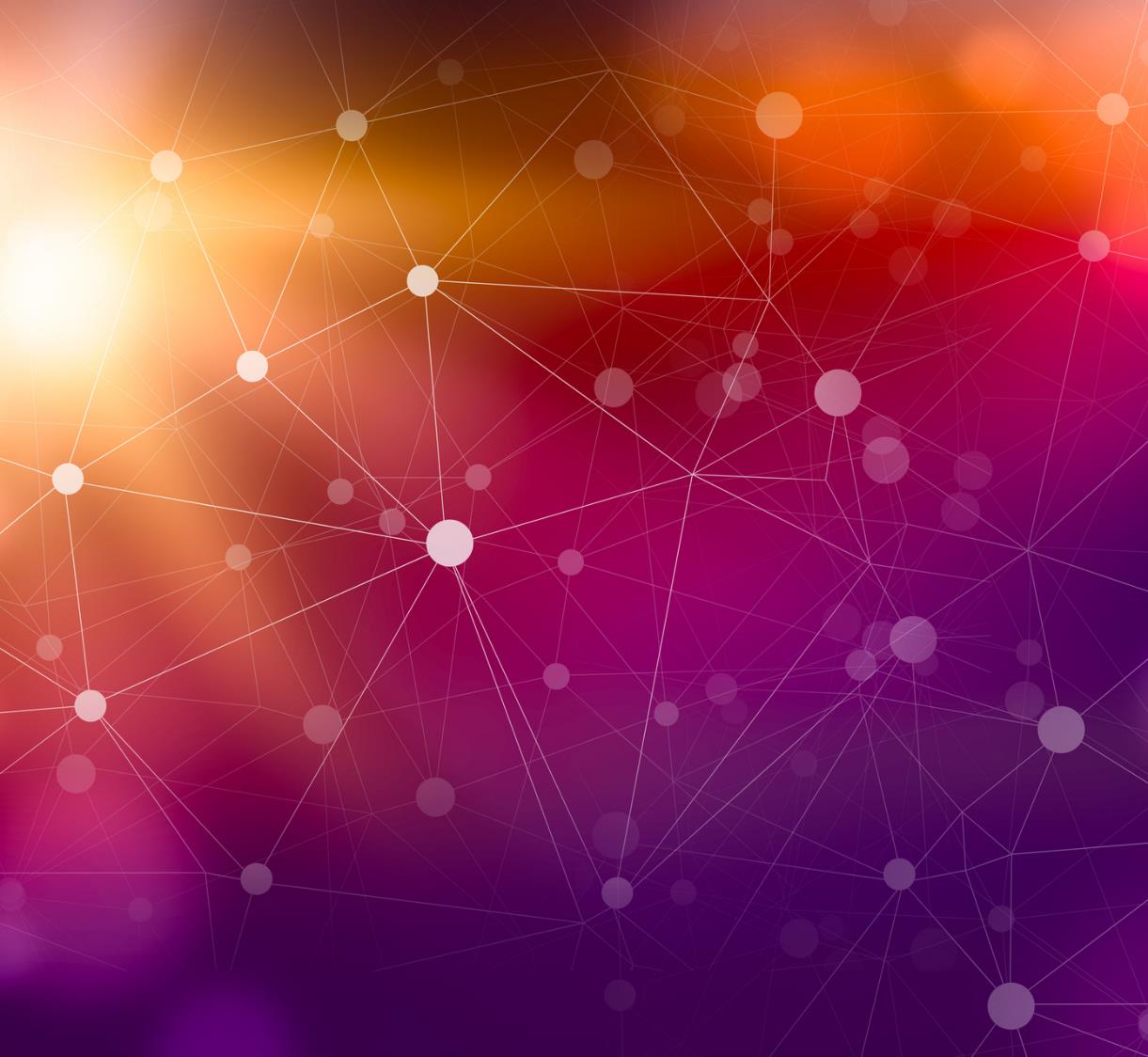 STUDIO DI CASO
Studio di Caso 1
Juan ha 8 anni e si morde le unghie e la pelle delle dita fino a sanguinare. Alcuni dicono che sia un bambino curioso e irrequieto. Gli è stata diagnosticata l'ADHD, ma sembra che i farmaci non funzionino sempre per lui. È un bambino che cerca in tutti i modi di fare amicizia con tutti i compagni di classe, diventando "fastidioso" e venendo respinto con più forza dagli altri che lo prendono in giro o non lo tengono in considerazione nei loro progetti, giochi, ...
Juan fa battute inappropriate o in momenti inappropriati, ad esempio quando tutti sono concentrati a seguire le spiegazioni dell'insegnante. In quei momenti, Juan fa rumore, fa cadere le matite, si alza per cercare le cose nel suo armadietto o per gettare i fogli nel cestino, commenta le cose che vede dalla finestra, canticchia, si dondola sulla sedia, chiede di andare in bagno, fa confusione con un compagno, ... interrompendo continuamente il lavoro della classe.
Juan viene ripetutamente punito senza successo. Inoltre, sembra che non sia in grado di controllarsi. Neanche portarlo fuori dall'aula funziona, perché anche in corridoio combina guai e infastidisce le altre classi. Se salta la ricreazione è più irrequieto e l'ultima parte della mattina si comporta peggio. Se gli si assegna dei compiti aggiuntivi non li fa mai perché, secondo i genitori, pur trascorrendo tutto il pomeriggio a farli li fa male e con riluttanza.
L'insegnante non sa cosa fare e ha persino detto agli altri insegnanti che non sopporta Juan o ha commentato davanti a tutta la classe che "quel ragazzo è impossibile".
Studio di Caso 2
Maria è una bambina timida di 6 anni. Non parla mai in classe, non dà mai il suo contributo, non dà fastidio... passa completamente inosservata; è come se non ci fosse. Fa quello che le viene detto, anche se non sempre immediatamente. Aspetta che i suoi compagni di bancp inizino e poi, per imitazione sociale, si mette al lavoro. Se le chiedono se ha capito la spiegazione, risponde sempre di sì, anche se non è in grado di iniziare un compito da sola e se si insiste un po', inizia a piangere.
A ricreazione sta di solito con lo stesso gruppo e si lascia sempre trasportare, mai in modo attivo.
Maria piange se l'insegnante esce dalla classe, se la cambiano di posto, se le chiedono di rispondere a qualcosa in pubblico, per quanto semplice sia, e ogni volta che l'insegnante dice loro di andare a casa. A volte vive questi momenti con un'angoscia tale da farsi la pipì addosso.
Studio di Caso 3
Jorge ha 14 anni ed è il migliore della classe. È un ragazzo molto competitivo, la sua media si aggira intorno al 9,8. Qualsiasi minaccia a questo punteggio diventa catastrofica, costringendolo a interrompere e riorganizzare la sua giornata.
Fa parte di una squadra di nuoto dove compete sempre per i primi posti. Studia al conservatorio. È particolarmente attento, educato e cortese. È molto amato dagli insegnanti e dagli amici. È sempre attento ai suoi genitori e coinvolto in migliaia di cause benefiche.
Ha una fidanzata, la più bella della classe, con la quale è il fidanzato perfetto: attento, romantico, affettuoso, generoso,...
Jorge è maniacale e ossessivo. Ogni giorno ha dei rituali importanti che, se non vengono seguiti, portano a ricorrenti attacchi di ansia e di panico che lo lasciano senza fiato per alcuni minuti. A volte vomita perché questo lo calma. Non indossa mai le maniche corte perché, nonostante il corpo atletico, ha paura che qualcuno gli chieda delle cicatrici che ha sulle braccia.
Quali sono le principali difficoltà che gli insegnanti incontrano nell'applicare questi strumenti?
[Speaker Notes: To sum up, we can discuss about the difficulties that teachers find when applying these tools.]
Riferimenti bibliografici
Birknerova, Z. (2011). Social and emotional intelligence in school environment. Asian Social Science, 7(10), 241-248.
Boingboing. (2017). The Academic Resilience Approach. https://www.boingboing.org.uk/resilience/the-academic-resilience-approach/ 
Cáceres, R.; Martínez-Aguayo, J.C.; Arancibia, M.; & Sepúlveda, E. (2017). Efectos neurobiológicos del estrés prenatal sobre el nuevo ser. Revista chilena de neuro-psiquiatría, 55(2), 103-113. https://dx.doi.org/10.4067/S0717-92272017000200005.
Espinoza, E. (2006). Impacto del maltrato en el rendimiento académico. Revista Electrónica de Investigación Psicoeducativa, 9, 4(2), pp. 221-238. https://www.redalyc.org/articulo.oa?id=293122821005 
Gardner, H. (1983). Frames of Mind: The Theory of Multiple Intelligences. Nueva York: Basic Books.
Geddes, H. (2010). El apego en el aula: Relación entre las primeras experiencias infantiles, el bienestar emocional y el rendimiento escolar (Vol. 269). Graó.
Gilligan, R. (2000). Adversity, Resilience and Young People: the Protective Value of Positive School and Spare Time Experiences. Children & Society, 14, pp. 37-47.
Goleman, D. (1995). Emotional intelligence. New York: Bantam Books.
Guerrero, R. (2020). Educar en el vínculo. Plataforma.
Guerrero, R. (2021). El cerebro infantil y adolescente: claves y secretos de neuroeducación. (Prácticos). Plataforma.
Hart, A.; Fernández-Rodrigo, L.; Molina, M.C.; Izquierdo, R.; Maitland, J. (2018). The Academic Resilience Approach in the promotion of young people’s mental health. Proposals for its use in schools. Edicions de la Universitat de Lleida. http://hdl.handle.net/10459.1/64643.
Jeloudar, SY, Yunus, ASM, Roslan, S. y Nor, SM (2011). La inteligencia emocional de los docentes y su relación con las estrategias de disciplina en el aula a partir de las percepciones de docentes y alumnos. Revista de Psicología , 2 (2), 95-102.
López, Z. R. A., & López, T. R. A. (2018). Inteligencias Múltiples en el trabajo docente y su relación con la Teoría del Desarrollo Cognitivo de Piaget. Killkana sociales: Revista de Investigación Científica, 2(2), 47-52.
Mesa-Gresa, P., & Moya-Albiol, L. (2011). Neurobiología del maltrato infantil: el 'ciclo de la violencia'. Revista de neurología, 52 (8), 489-503.
Spangenberg Morelli, A. (2015). Neurobiología del estrés.
Vaquero, E.; Urrea, A.; Mundet, A. (2014). Promoting resilience through technology, art and a child rights-based approach. Revista de Cercetare si Interventie Sociala, 2014, vol. 45, p.144-159. http://hdl.handle.net/10459.1/48367.
Vesely-Maillefer, AK y Saklofske, DH (2018). La inteligencia emocional y la próxima generación de profesores. La inteligencia emocional en la educación , 377-402.
NOTE
Obiettivi
Gli obiettivi di questa unità sono tre: identificare gli elementi della scuola che possono stressare i bambini (materiali, spazi, argomenti e altri fattori scatenanti). Il secondo è identificare i segnali di allarme dello stress negli insegnanti e negli alunni, in particolare quelli provenienti dal sistema di protezione. Infine, sviluppare strategie, dinamiche e strumenti per gli insegnanti al fine di costruire un ambiente sicuro e mantenere il benessere individuale e di gruppo.
Cosa è il benessere in classe? 
La definizione di benessere è uno stato della persona le cui condizioni fisiche e mentali garantiscono una sensazione di soddisfazione e tranquillità. Pertanto, vogliamo che l'aula diventi uno spazio in cui studenti e insegnanti provino una sensazione di tranquillità e pace. A tal fine, inizieremo a identificare alcuni elementi che possono essere fonte di stress per i diversi agenti che partecipano alla scuola. 
Fattori che causano Stress
Quando gli studenti hanno vissuto esperienze traumatiche come quelle valutate in precedenza, hanno appreso modelli di ipervigilanza che li rendono costantemente attenti a qualsiasi possibile cambiamento negativo (Cáceres et al., 2017; Mesa-Gesa & Moya-Albiol, 2011). In questo senso, molti di questi bambini sviluppano comportamenti seduttivi o dirompenti come meccanismo di evasione e dissociazione di fronte alla paura generata dall'incertezza. Tuttavia, questi comportamenti inaspettati, inappropriati o incoerenti vengono considerati dagli adulti come una provocazione invece che come un sintomo di allarme (Espinoza, 2006).
Ad esempio, un bambino abituato alla perdita di referenti affettivi si sente minacciato da un cambio inaspettato di insegnante o da un cambiamento di classe. In questi casi, tutti i meccanismi di allarme si attivano involontariamente nello studente (Mesa-Gresa & Moya-Albiol, 2011). 
Alcuni esempi sono i cambiamenti inattesi di dinamica, i cambiamenti inattesi di insegnante e gli esami a sorpresa. Un altro è sapere che le vacanze sono vicine. La stanchezza degli alunni. Lezioni noiose. Contenuti poco interessanti. E l'ultimo è lo svolgimento di attività ripetitive.
In particolare, con gli alunni che provengono dal sistema di protezione, possiamo aggiungere discorsi sulla storia della famiglia o sul paese di nascita. La festa del padre o della madre o parlare del carico genetico o dell'albero genealogico. 
Inoltre, ci sono elementi che possono essere stressanti per gli insegnanti, come i comportamenti dirompenti degli alunni, i problemi personali irrisolti, i pregiudizi, la mancanza di risorse per gestire gli alunni con bisogni speciali, le famiglie molto curiose, le nuove attività o le visite del dirigente.
Neurobiologia dello stress
Da un punto di vista neurobiologico, Benito (2020) spiega che quando gli studenti sono deresponsabilizzati, iniziano a secernere diverse sostanze come il cortisolo e l'adrenalina che li predispongono alla lotta, alla difesa e alla sopravvivenza. Tutto ciò si trasforma in difficoltà di attenzione per seguire semplici istruzioni e in iperattività che impedisce loro di rimanere seduti a seguire la lezione. Ciò significa continui movimenti sulla sedia, colpi ripetitivi con la matita sul tavolo, continue interruzioni con argomenti incongrui rispetto al contenuto su cui si sta lavorando, rumori, masturbazione, ... perché non possono prestare attenzione ma hanno bisogno di sfogare tutta la tensione emotiva che li sta travolgendo (Spangenberg, 2015).
Riassumendo la neurobiologia dello stress mostra cinque elementi che possono produrre stress: elementi scatenanti, interpretazione dell'esperienza, risposta allo stress, attivazione del cortisolo e risposta di lotta o fuga.
 La parte più complicata di questa situazione è che l'interpretazione di ciascuno di questi elementi scatenanti è soggettiva e sconosciuta agli altri. Ciò significa che a volte percepiamo che un bambino reagisce in modo inappropriato a un commento, a un gesto, a una situazione... semplicemente perché non ne conosciamo l'importanza per lui. Ad esempio, giocando al parco un bambino vuole fare uno scherzo a un suo compagno di classe e gli lancia inaspettatamente un gavettone. Questo collega inizia a piangere inconsolabilmente per molto tempo e non c'è nulla che possa calmarlo. Sono bambini di 10 anni e questa reazione è considerata inappropriata per la sua portata. Tutti gli dicono che non è un problema... Tuttavia, nessuno nel parco sa che questo bambino è caduto in una piscina quando aveva un anno e mezzo e ha rischiato di annegare.
Pertanto, la sensazione del palloncino d'acqua che cade all'improvviso ha evocato in quel bambino la stessa angoscia della sua esperienza di annegamento e la reazione manifesta non è dovuta al palloncino ma alla paura di annegare.
Tuttavia, in quel momento di angoscia, l'attivazione e la disregolazione sono così grandi che il bambino è bloccato nell'ascolto e nel ragionamento, e ancor meno nell'apprendimento.
ATTACCAMENTO e APPRENDIMENTO
Teoria dell'Attaccamento & Apprendimento
Dalla teoria dell'attaccamento possiamo anche osservare come questo cambiamento inaspettato metta in guardia i bambini o gli adolescenti da una possibile perdita, anche se è solo dalla routine che facilita la prevedibilità e quindi la sicurezza (può essere una festa, un viaggio...) (Guerrero, 2020). Di fronte a questa situazione, gli studenti provano paura e adottano un comportamento di avvertimento nel tentativo di anticipare il dolore che questa situazione incerta può causare. Preferiscono boicottare se stessi in modo che la perdita si basi sui loro atteggiamenti e comportamenti dirompenti e non su qualità di loro stessi che non possono cambiare o su eventi imprevisti che sono al di fuori del loro controllo (Espinoza, 2006). Il comportamento tipico legato a questo è: non sei tu a lasciarmi, sono io a lasciare te. Ricordiamo che si tratta di bambini o adolescenti che hanno sperimentato continue perdite, nonché trascuratezza o abusi. Per questo motivo, in un'attribuzione errata, si colpevolizzano e hanno bisogno di sentire continuamente di avere il controllo su ciò che può accadere.
Stress & processo di apprendimento
Questi atteggiamenti sono comuni anche quando gli studenti affrontano nuove relazioni sociali in cui vogliono inserirsi e sentirsi accettati. Ma accade anche di fronte all'acquisizione di contenuti particolarmente complessi per loro e per i quali hanno paura di fallire. Gli studenti, data la loro insicurezza emotiva, prevedono il proprio fallimento e lo associano a un rifiuto sociale e dell'ambiente affettivo. Quindi, preferiscono disconnettersi da quell'area: non scrivono i compiti, mentono su ciò che devono fare, non rispondono agli esami per non sbagliare,... (Rodríguez, 2014).  Questi comportamenti sono spesso confusi con la mancanza di interesse o la disattenzione. Anche se in alcuni casi può essere possibile, di solito è il risultato delle difficoltà di apprendimento che gli studenti presentano a causa delle esperienze avverse durante l'infanzia e della loro insicurezza emotiva. Guerrero (2021) spiega che la creazione di un ambiente sicuro in classe e l'instaurazione di un buon legame emotivo tra gli studenti e l'insegnante, in cui i bambini e gli adolescenti si sentono protetti, predisporranno gli studenti ad affrontare positivamente le nuove sfide e l'apprendimento.
La scuola come fattore di resilienza
La resilienza viene utilizzata per descrivere i meccanismi positivi di un individuo, di un gruppo, di un materiale o di un sistema che, a fronte di una situazione avversa che ne pregiudica l'integrità e la stabilità, permettono di resistere, affrontare, recuperare ed emergere più forti (Vaquero, Urrea & Mundet, 2014). Questo include vari processi come il buon recupero da una situazione avversa e/o il fatto che le avversità non limitano lo sviluppo di una persona. Pertanto, un bambino resiliente è un bambino che si riprende dopo aver vissuto una situazione avversa e/o si sviluppa adeguatamente nonostante la continua esposizione al rischio (Gilligan, 2000).
Da un punto di vista ecologico, i fattori che rendono una persona resiliente sono sia le sue caratteristiche personali sia i fattori sociali e contestuali. In altre parole, la resilienza della persona è influenzata anche dalle esperienze del bambino e dal modo in cui le integra nel suo sviluppo. In questo senso, la scuola svolge un ruolo importante nel promuovere la resilienza degli studenti, poiché le esperienze positive vissute in questo contesto saranno un fattore di protezione contro le situazioni avverse vissute o che potrebbero verificarsi.
La scuola basata sulla resilienza si concentra sulle capacità e sul potenziale degli studenti e sviluppa pratiche educative che insegnano agli studenti ad affrontare le difficoltà in modo positivo, ad avere un progetto di vita, a sviluppare il proprio potenziale, cosa che permetterà loro di affrontare meglio le situazioni avverse.
Per incorporare la resilienza nelle scuole, proponiamo di adottare l'Approccio alla Resilienza Accademica - ARA. Si tratta di un modello di sviluppo della comunità basato sull'intera scuola che mira a fornire alle scuole gli strumenti per aiutare gli studenti a superare le avversità e migliorare i loro risultati scolastici (Boingboing, 2017). Implementa il Resilience Framework come elemento trasversale che deve essere considerato nelle attività quotidiane della scuola.
Academic Resilience Approach – ARA
Il Quadro di riferimento per la resilienza è costituito da cinque pilastri fondamentali relativi alle aree di vita di bambini e adolescenti e si traduce in azioni che prevedono di affrontare i bisogni fondamentali dei bambini e degli adolescenti. Per alcuni studenti sarebbe impossibile iniziare a fare qualcosa senza prima averli risolti:
Azioni legate all'apprendimento che permettono alla routine educativa degli studenti di funzionare al meglio, tenendo presente che l'apprendimento non avviene solo in classe ma anche in contesti come il cortile o l'esterno della scuola. Dobbiamo assicurarci che gli studenti sviluppino i loro interessi, i loro talenti o le loro abilità per la vita.
Azioni che aiutano a sviluppare le capacità di coping che aiutano i bambini e gli adolescenti a risolvere i problemi, a difendere i propri punti di vista e le proprie convinzioni e a superare le sfide della vita quotidiana.
Azioni volte a sviluppare gli aspetti intrapersonali, per incoraggiare i bambini e gli adolescenti a capire chi sono, a conoscere i loro pensieri e le loro convinzioni su se stessi e a sviluppare la loro personalità.
Per sviluppare queste azioni, il Quadro di resilienza propone la necessità di tenere conto di quattro principi:
Accettazione. Consiste nell'accettare la situazione o il problema, concentrarsi su ciò che si vuole che accada d'ora in poi e agire per raggiungerlo.
Conservazione. Significa preservare le cose buone che stanno accadendo nella vita degli studenti, identificarle, se necessario, e rafforzarle.
Impegno. È importante rimanere concentrati ed essere coerenti nel promuovere la resilienza, poiché non è una soluzione rapida.
Arruolamento. Significa coinvolgere altre persone nella comunità educativa o al di fuori della scuola che possono sostenere i bambini e gli adolescenti.
Rilevanza dell'intervento primario: fare un esercizio pratico per riflettere insieme sulla coesione del gruppo.
L'importanza di un intervento precoce
Potete usare questa diapositiva per fare un esercizio pratico e riflettere insieme sulla coesione del gruppo. 

INTELLIGENZA EMOTIVA
Intelligenza Emotiva_1
La capacità degli esseri umani di relazionarsi in modo appropriato con gli altri è una delle intelligenze specifiche che Gardner (1983) ha descritto in dettaglio nella sua teoria delle Intelligenze Multiple: L'Intelligenza Intrapersonale. Questa intelligenza è strettamente correlata a un'altra che l'autore ha chiamato Intelligenza interpersonale e che si riferisce alle abilità personali che ogni individuo possiede per identificare e controllare efficacemente i propri stati emotivi.
Daniel Goleman, nel 1995, pubblica "Intelligenza emotiva" che unisce entrambe e allude quindi alla capacità di un soggetto di identificare e gestire efficacemente sia le proprie emozioni sia quelle degli altri, in modo tale che le relazioni sociali suppongano un grande successo rispetto a quelle di altre persone incapaci di riconoscerle e gestirle correttamente.
In questo senso, e facendo riferimento alle situazioni in classe descritte nella sezione precedente, si può affermare che la capacità del personale scolastico di prevenire, individuare e reindirizzare ogni possibile emozione destabilizzante negli studenti e il suo innesco garantiscono all'insegnante il potere di gestire in modo efficiente ed emotivamente sicuro una buona gestione del gruppo e un buon sviluppo dei contenuti accademici (Birknerova, 2011).
Tuttavia, secondo Jeloudar, Yunus, Roslan e Nor (2011), non sempre viene data una rilevanza adeguata. In questo contesto è essenziale che gli insegnanti siano sempre in grado di rilevare le loro emozioni. È anche importante che gli insegnanti siano consapevoli di quando diventano emotivamente deregolati e perché. Ovvero, quali eventi li scatenano (soprattutto se sono legati ai comportamenti e/o agli atteggiamenti di uno specifico studente) e quali elementi li aiutano a ritrovare la calma e il controllo di sé.
Intelligenza Emotiva_2
Sulla stessa linea, López e López (2018) spiegano che se l'insegnante è sensibile a capire che la stessa cosa accade agli studenti e che questi destabilizzatori emotivi sono associati alla loro storia personale e/o alle loro esperienze, l'insegnante sarà in grado di spersonalizzare qualsiasi provocazione e/o comportamento dirompente degli studenti evitando un significativo disagio emotivo da parte sua. Inoltre, in questo modo l'insegnante ha la possibilità di cercare e attuare soluzioni efficaci in ogni possibile caso che restituiscano alla classe un ambiente favorevole all'apprendimento (Vesely-Maillefer & Saklofske, 2018).
Per esempio, secondo Geddes (2021) è probabile che uno studente che proviene dal sistema di protezione sia irrequieto e dirompente in classe quando si lavora su un'attività legata alle origini, come l'albero genealogico o alcuni argomenti di geografia, quando c'è qualche tipo di movimento nella sua storia migratoria o di differenza razziale, o quando si parla di questioni riproduttive quando ha subito qualche tipo di abuso o il suo carico genetico è sconosciuto. Per questo motivo, di fronte alla possibilità che questa situazione si verifichi, l'insegnante dovrebbe essere sensibile e prevedere che questa dinamica possa influenzare lo studente, al fine di prevenire e/o alleviare ogni possibile danno adattando i contenuti e/o dando loro approcci diversi in modo che risultino più inclusivi.
Questo autore ha affermato che è vero che, a volte, gli insegnanti non conoscono parte della storia dello studente e si trovano ad affrontare situazioni in cui lo studente viene deresponsabilizzato senza capirne il motivo. In questo caso, gli insegnanti devono applicare gli strumenti che conoscono in anticipo e che funzionano con l'alunno, come uscire dall'aula con la scusa di fare una commissione o dare una mano in un'altra classe, cambiare attività, includere una pausa che preveda attività fisica nel parco giochi... Per questo è fondamentale che gli insegnanti possano incontrare le famiglie per approfondire quali strategie emotive vengono applicate con successo a casa per poterle utilizzare anche in classe.
In questo senso, è fondamentale che gli insegnanti siano in grado di spersonalizzare ogni singolo comportamento dirompente dello studente, facendo in modo che non lo viva come un attacco personale, ma che si senta comunque una fonte di soluzione a ogni possibile difficoltà dello studente. Lo studente può passare e per questo è essenziale che abbia un'elevata conoscenza e autocontrollo di sé e delle proprie risposte emotive (Vesely-Maillefer & Saklofske, 2018).
Strumenti per applicare bene l'intelligenza emotiva in classe
Prima di presentare la diapositiva, chiedete agli studenti come faranno a porre ai bambini domande relative alla loro vita. Quali sono i temi sensibili e come possiamo porli?
Quali sono le principali difficoltà che gli insegnanti incontrano nell'applicare questi strumenti?
In conclusione, possiamo discutere su come affrontare le difficoltà che gli insegnanti incontrano nell'applicazione di questi strumenti.